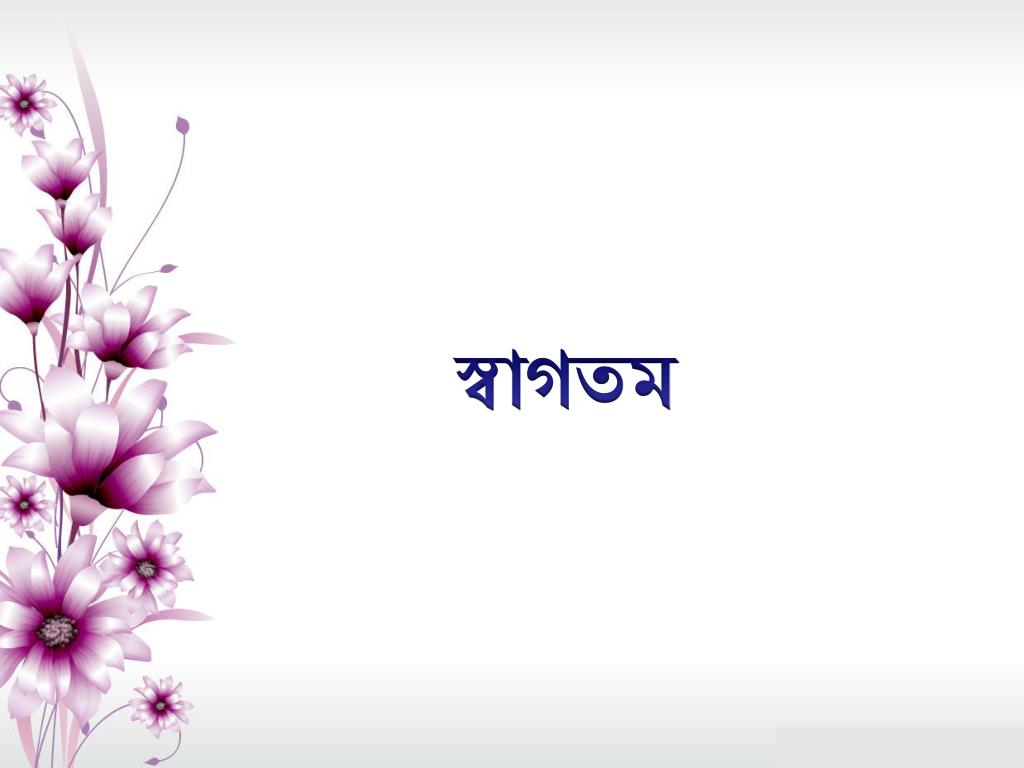 শিক্ষক পরিচয়ঃ
• সাজেদা বেগম
• জুনিয়র ইনস্ট্রাক্টর (রেডিও এন্ড টিভি)
• নারায়ণগঞ্জ সরকারি টেকনিক্যাল স্কুল এন্ড কলেজ 
বিষয় পরিচয়ঃ  
 • ট্রেড-২(প্রথম পত্র)
• নবম শ্রেণি
পুনরালোচনাঃ
• ইন্টারনেট সিস্টেমের প্রাথমিক ধারণা।
আজকের বিষয়ঃ “ইন্টারনেট সিস্টেমের টুলস্ ওইকুইপমেন্ট”
• ইন্টারনেট কী?
উঃ কম্পিউটারের সাথে সংযুক্ত বহুসংখ্যক আন্তসংযোগীয় নেটওয়ার্কসমূহকে একত্রে ইন্টারনেটওয়ার্ক বা ইন্টারনেট (Internet)বলে।  ইন্টারনেট  শব্দটি,  ইন্টারনেক্টেড নেটওয়ার্ক  এর  সংক্ষিপ্ত রূপ।
ইন্টারনেট সিস্টেমঃ
টুলস্ ও ইকুইপমেন্টঃ
• টুলস্ কী?
উঃ যে সকল সরঞ্জাম ওয়ার্কসপে ব্যবহারের মাধ্যমে কার্য সম্পাদন করা হয় তাকে টুলস্ বলে।
• ইকুইপমেন্ট কী?
উঃ ওয়ার্কসপে টুলস্ ব্যতিত অন্য সমস্ত মেশিনারি  আ্যাপ্লায়েন্সকে ইকুইপমেন্ট বলে।
ওয়ার্কসপে ব্যবহারকৃত কিছু টুলস ও ইকুইপমেন্টঃ
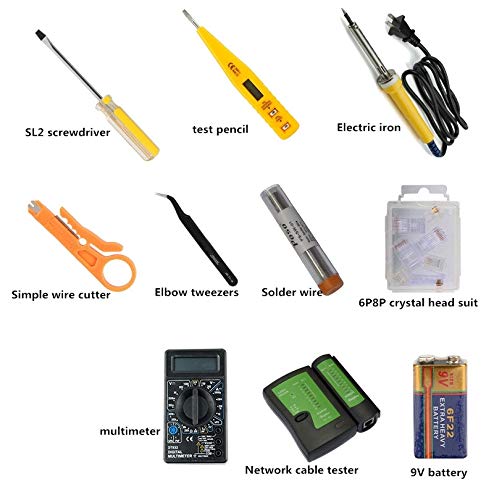 • ইন্টারনেট সিস্টেম ব্যবহারকৃত টুলস্ গুলোর মধ্যে মডেম, রাউটার, ফায়ার ওয়াল,  সুইচ,  ওয়াপ ইত্যাদি ব্যবহার করা হয়।
• ইন্টারনেট সংযোগ দেওয়ার জন্য সর্বপ্রথম কেবলিং করা প্রয়োজন। কেবলিং করার জন্য যে সমস্ত টুলস্ প্রয়োজন সেগুলো হলো ক্রিম্পার, কেবল টেস্টার, আরজে-৪৫ কানেক্টর, ওয়্যার স্ট্রিপার ইত্যাদি।
বাড়ির কাজঃ
• ইন্টারনেট সিস্টেমের ব্যবহারকৃত কিছু টুলসের  নাম ও ব্যবহার।